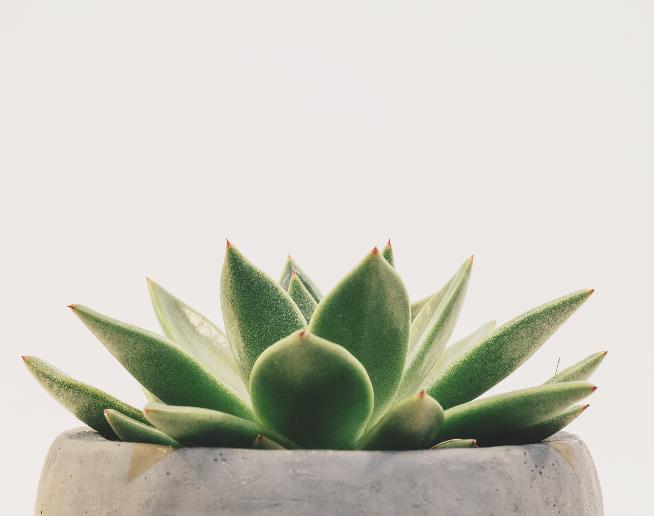 COPINGOVÉ STRATEGIE
Mgr. Taťána Škanderová 
Předmět Stres a jeho zvládání
Copingové strategie
Definice R. S. Lazaruse (dle Křivohlavý, 2001): „Zvládáním se rozumí proces řízení vnějších i vnitřních faktorů, které jsou člověkem ve stresu hodnoceny jako ohrožující jeho zdroje. Jádrem zvládání je využívání snah (jak intrapsychických, tak typu určité aktivity) řídit (monitorovat, ovládnout, minimalizovat, zmenšovat, tolerovat) vnitřní či vnější požadavky, které těžce doléhají na člověka (a konflikty mezi nimi).“ 
Od pojmu coping je nutné odlišovat pojem adaptace
Adaptace = vyrovnávání se se zátěží, která je na relativně normální úrovni
Coping = vyrovnávání se se zátěží, která je nadprůměrně intenzivní nebo dlouhá (Křivohlavý,1994) 
strategie zvládání stresu
Jejich cílem je zvládnout problém způsobující stres a emoce s ním spojené 
Jiné termíny - postupy při zpracování stresu, strategie při zpracování stresu, zvládací strategie, prostředky/opatření při zpracovávání stresu, strategie pro řešení stresu
Strategie zvládání stresu
= vyrovnávací faktory, které pomáhají uchovat či znovu nastolit psychické a fyzické zdraví		
= individuálně specifický styl, kterým jedinci reagují na stres napříč časem a/nebo napříč různými situacemi
							      (Frydenberg, 2008)

Pozitivní coping 
aktivní, zaměřený na vyřešení problému, který vyvolává stres, úspěšně snižuje dlouhodobý stres 

Negativní coping 
pasivní, zaměřený na snížení nepříjemných emocí, neúspěšný, přináší jen krátkou úlevu
Další možné dělení copingových strategií
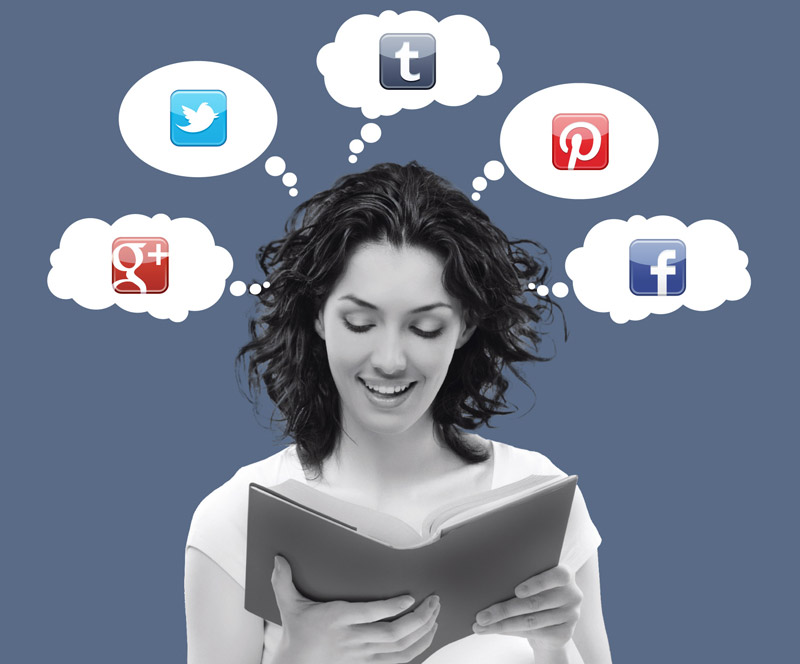 Strategie aktivní - aktivně reagujeme na stresor, snažíme se vypořádat s problémem nebo s negativními emocemi s ním spojenými (např. plánování, vyhledání pomoci, akceptace apod.) 
Vyhýbavé strategie (např. rozptylování se nebo vytěsnění a odmítání problému) – tyto strategie jsou většinou spojené se zhoršeným akademickým, fyzickým a psychickým fungováním, proto se někdy označují také jako maladaptivní (Freire a kol., 2020)
Transakční vs. Interakční přístup:
Transakční přístup
Coping = výměnný proces mezi člověkem a okolím
Důraz se klade na proces (situaci) více než na osobnostní rysy (Baumgartner, 2001)
2 cesty zvládání - coping zaměřený na problém a coping zaměřený na emoce (Lazarus a Folkmanová, 1984) 
Coping zaměřený na problém – eliminovat stres, vyřešit situaci, ovlivnitelné situace
Coping zaměřený na emoce – situace neovlivnitelné, redukce emočního stresu, snaha podívat se na situaci z jiného úhlu, předefinovat problém 
Použití závisí na hodnocení situace jedincem
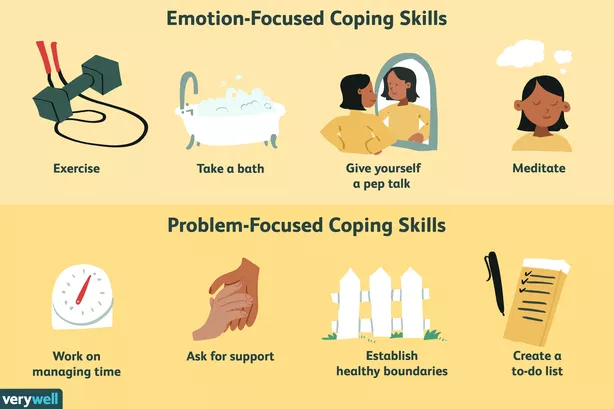 Transakční vs. Interakční přístup:
Interakční přístup
Nejde jen o situační faktory, musíme brát v potaz i faktory osobnostní 
Kombinuje dispoziční a situační přístup
Dispoziční přístup – coping je stabilní predispozice, ustálený soubor postupů (Baumgartner, 2001)
Situační přístup – strategie je ovlivněna konkrétní situací, situace můžeme kategorizovat a jednotlivým kategoriím přiřadit určité strategie
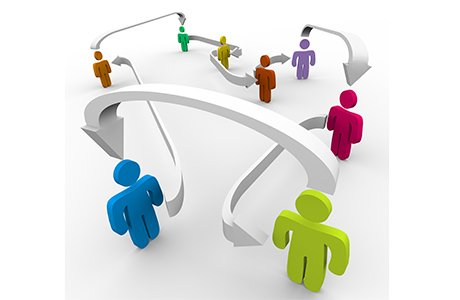 Jaké osobnostní faktory ovlivňují coping?
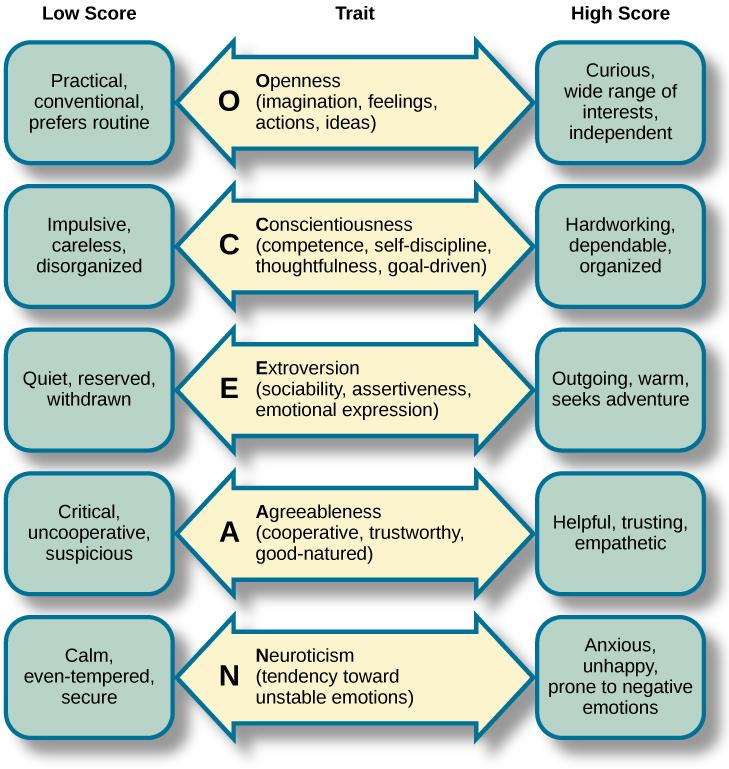 Neuroticismus – prožívání negativních emocí (smutek, obavy, vina, hněv), vysoko skórující osoby jsou úzkostné, temperamentní a náladové
Svědomitost =  sebekontrola, organizování a realizování úkolů. Vysoko skórující jsou dochvilní, spolehliví, výkonní, uspořádaní, cílevědomí
Různé možnosti – typy: 
Některé jsou citlivé na stres, ale dobře ho zvládají, některé jsou citlivé a zvládají ho špatně 
Nejdůležitější pro to, jak jsme náchylní na stres, je neuroticismus a poté svědomitost
Nejhorší kombinace je vysoký neuroticismus a nízká svědomitost – citliví na stres a špatně ho zvládají 

(Vollratha a Torgersen, 2000)
Příklady copingových strategií:
Typologie copingových strategií - SVF78
Co a jak silně ovlivňuje vyhoření v učitelství?
negativní copingúnik, rezignace, vyhýbání se…
+0,553
pozitivní coping
-0,291
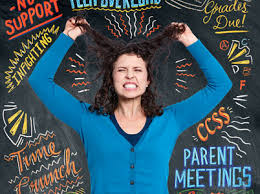 vyhoření
-0,293
self-efficacy
-0,291
profesní spokojenost
-0,232
sociální opora
[Speaker Notes: USE - nejsilnější s emoční dimenzí 	-0,375]
Prevence učitelského vyhoření(Brown 2012, Skaalvik a Skaalvik 2007, Friedman 2003)
příznivé pracovní podmínky
příznivé osobnostní charakteristiky
zdroje energie a relaxace v soukromém životě
vysoká profesní kompetence a self-efficacy 
pozitivní strategie zvládání stresu 
efektivní práce s hranicemi
Dělat učitelskou práci rád/a, ale nebrat to moc vážně a osobně.
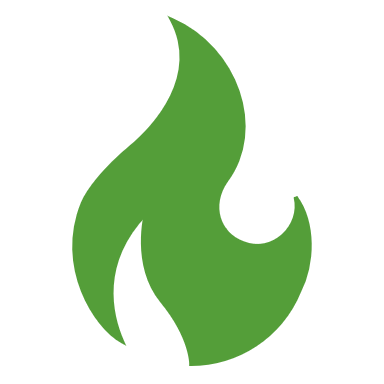 Praktická opatření
A KDYŽ UŽ TO NELZE ZASTAVIT
(Smetáčková et al., 2020)
Sociální podpora VE ŠKOLEKřivohlavý,1998
Sociální opora v učitelství
osobní vztahy 

profesní vztahy
- v učitelském sboru 
- s vedením

Jak ji zvyšovat? 
- neformální aktivity
- formální aktivity
Techniky kolegiálního sdílení
(Smetáčková et al., 2021)
mentoring
intervize
supervize

Účel? 
					vzdělávání
				inspirace 
			normalizace
		sebereflexe
budování „my“
Copingové strategie VŠ studujících:
Tendence utíkat i k těm méně vhodným, jako je alkohol, sociální izolace, ignorování a vytěsňování stresu (Ribeiro a kol., 2018)
Oproti běžné populaci mají vyšší procento zneužívání alkoholu (ale naopak nižší procento zneužívání nikotinu a jiných návykových látek) (Hunt & Eisenberg, 2010)
Copingové strategie ovlivňuje mnoho faktorů, například to, zda se jedná o studující se SP. Například lidé s ADHD (ale nejenom) mají také tendenci k sebeobviňování (Overbey a kol., 2011)
Dostatek sociální opory je řazen k protektivním faktorům mezi VŠ  studujícími vůči akutním stresovým poruchám apod. (Ye a kol., 2020) a celkově zvyšuje psychické zdraví jedinců
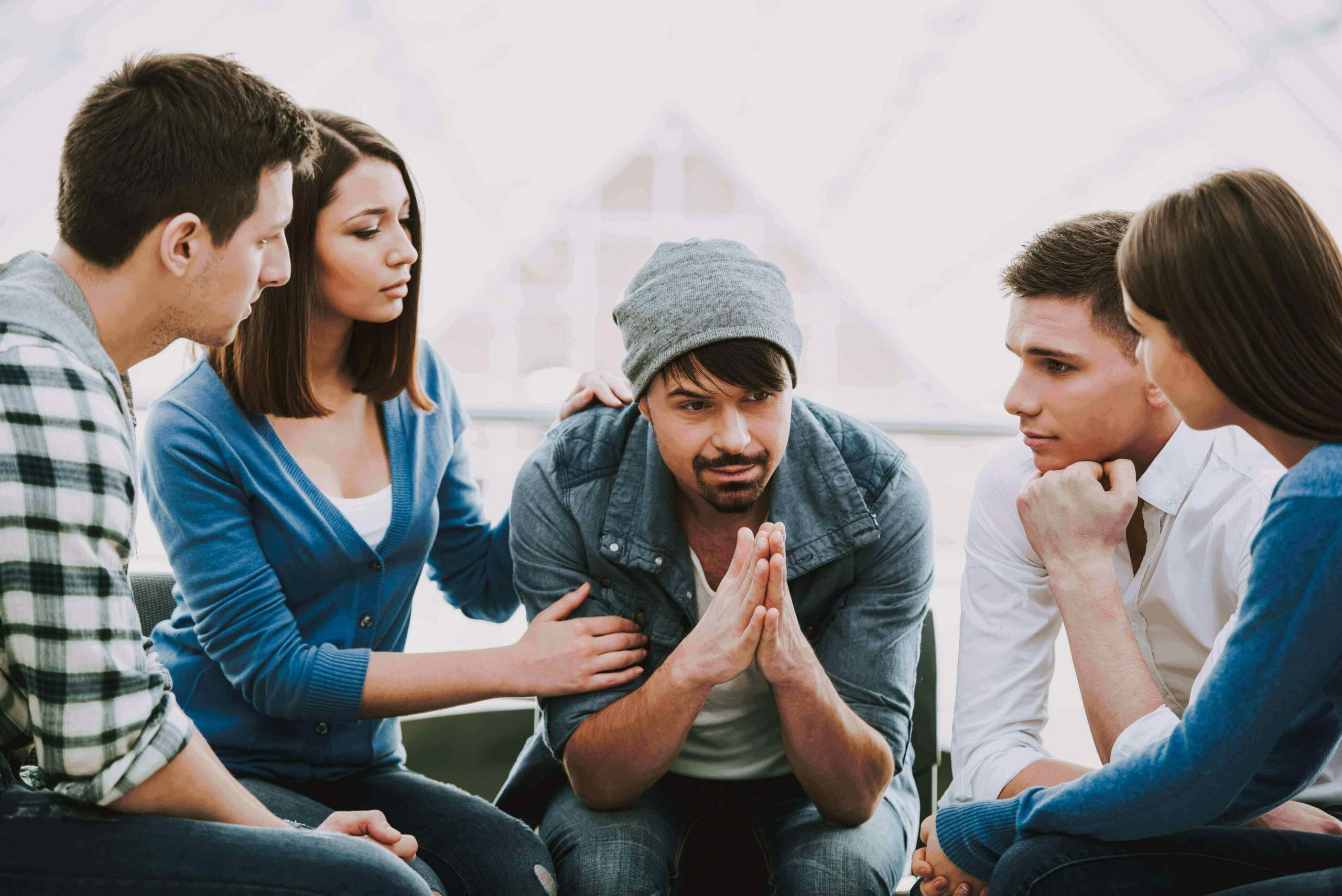 Jsou nějaké méně vhodné strategie, které používáte?
Proč podle vás není snadné používat vhodnější copingové strategie?
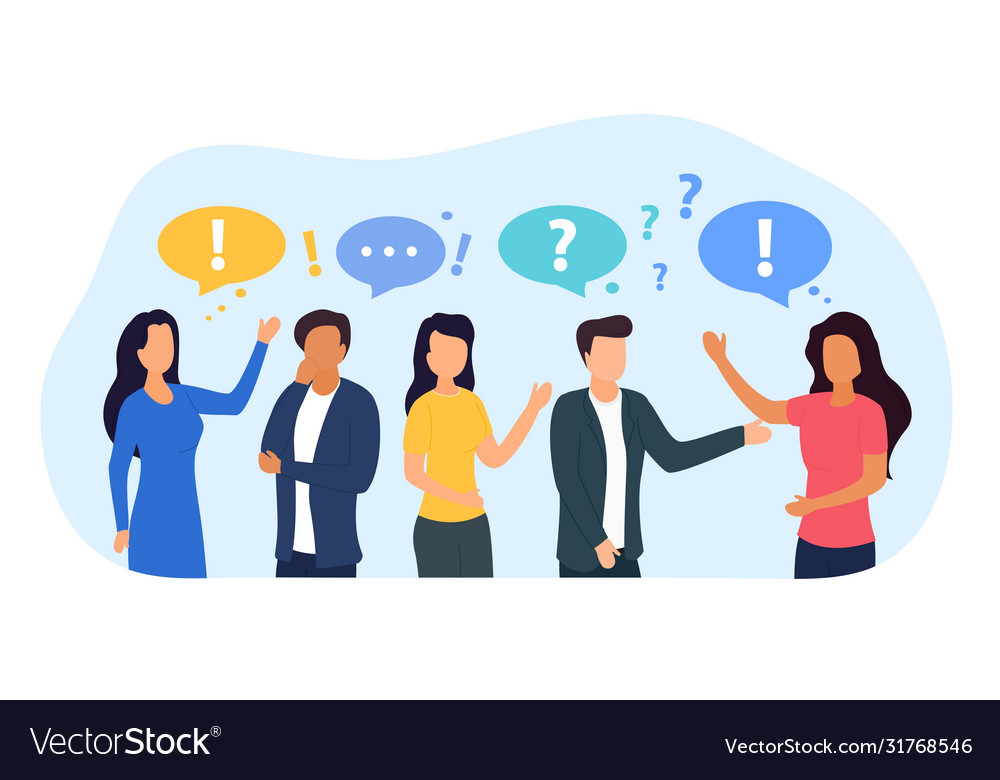 Domácí úkol
1. Zamyslete se nad nedávným emocionálně nebo fyzicky působícím stresorem, který jste považovali za ohrožující či jinak negativní. Jaké sociální, environmentální a osobní faktory přispěly k vašemu hodnocení stresoru? Jaké typy copingových strategií jste použili?

2. Představte si nějakou stresující situaci, o které si myslíte, že jste se s ní vyrovnali pozitivně. Dokážete určit některé copingové strategie, které jste v ní použili? Dokážete zjistit, zda jste díky této zkušenosti mohli růst? Jaké faktory vám pomohly k pozitivnímu výsledku?